Empty cavity.
Gennady Romanov
2nd Harmonic cavity meeting
July 19, 2018
Empty cavity without ports
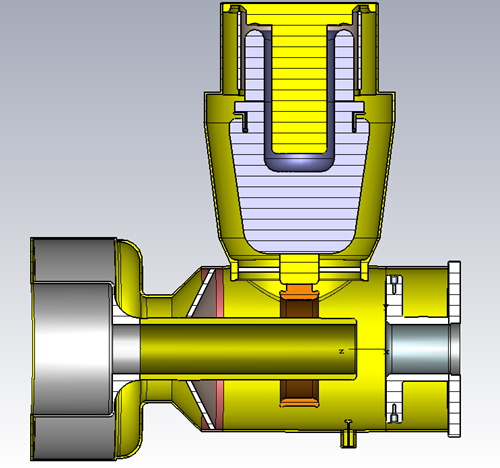 Model without HOM ports, all is copper except Al2O3
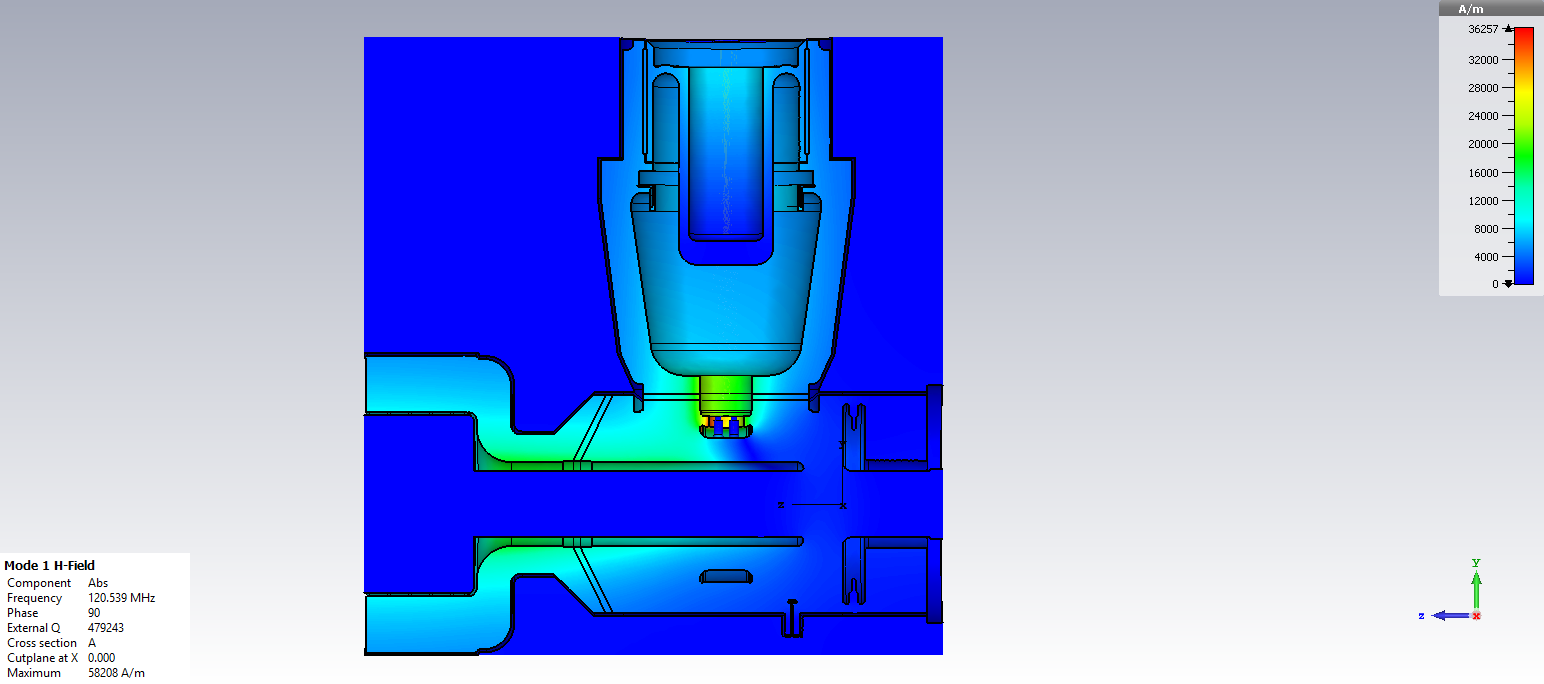 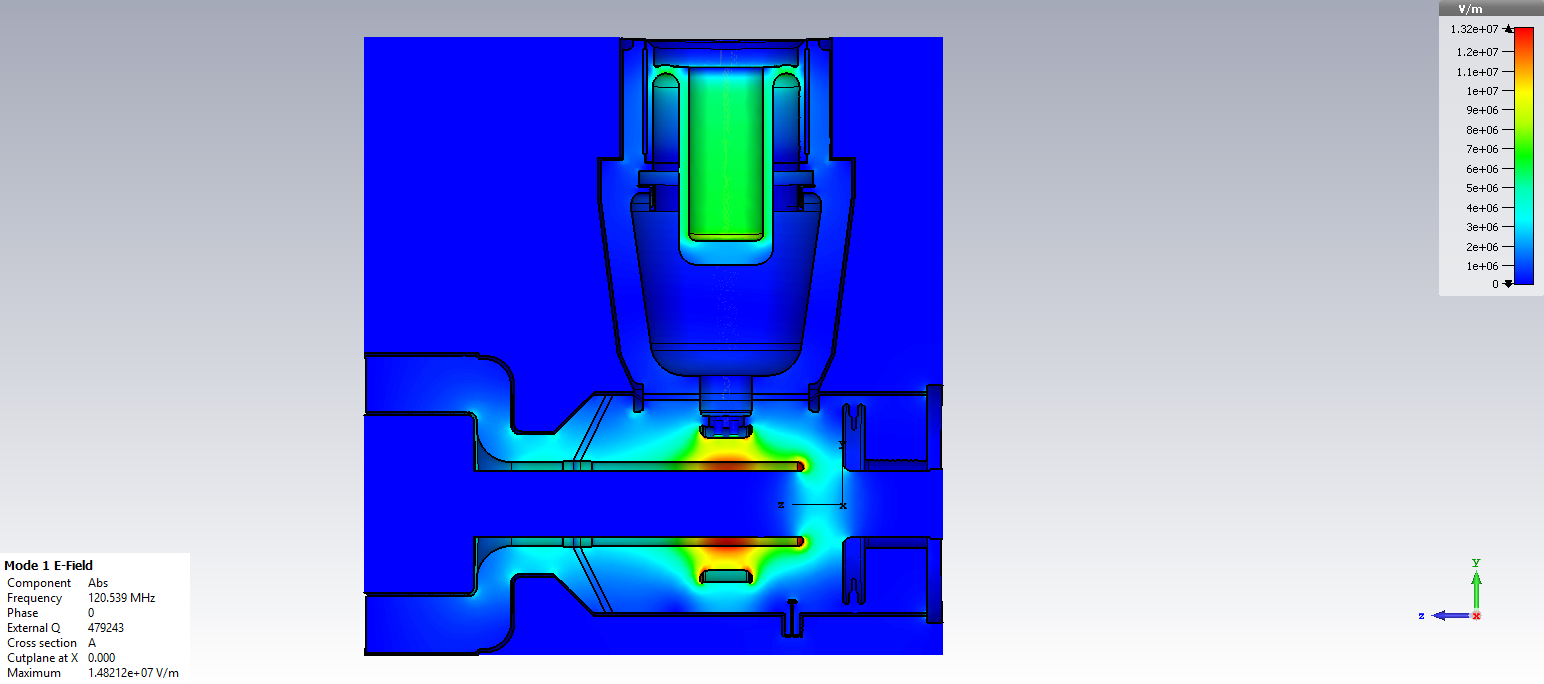 |H|
|E|
2
Empty cavity     Gennady Romanov
19/VII-2018
Empty cavity with HOM ports
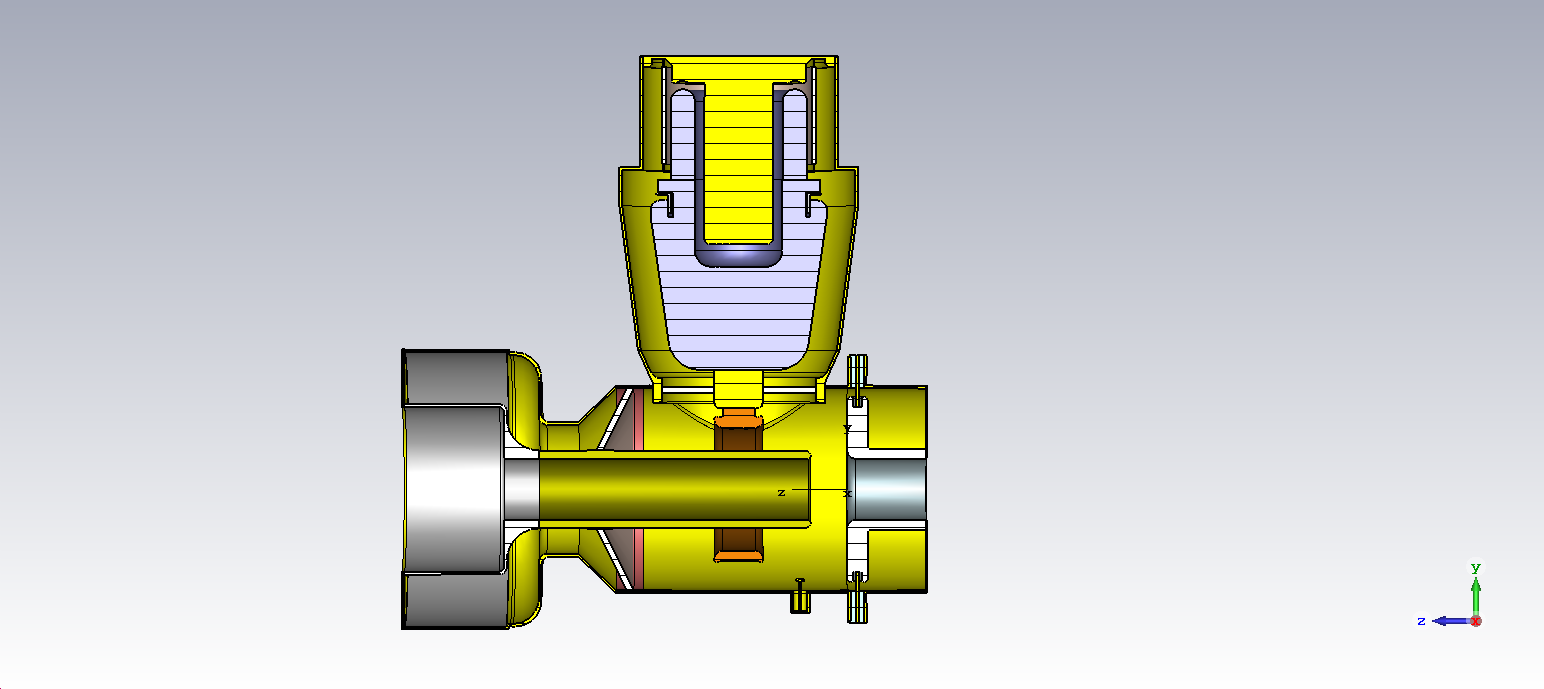 Model with HOM ports, all is copper except Al2O3
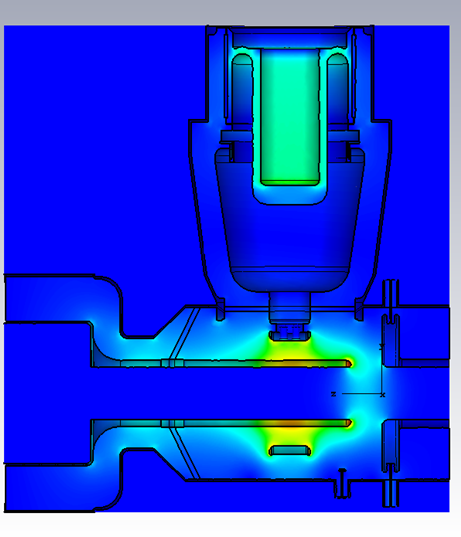 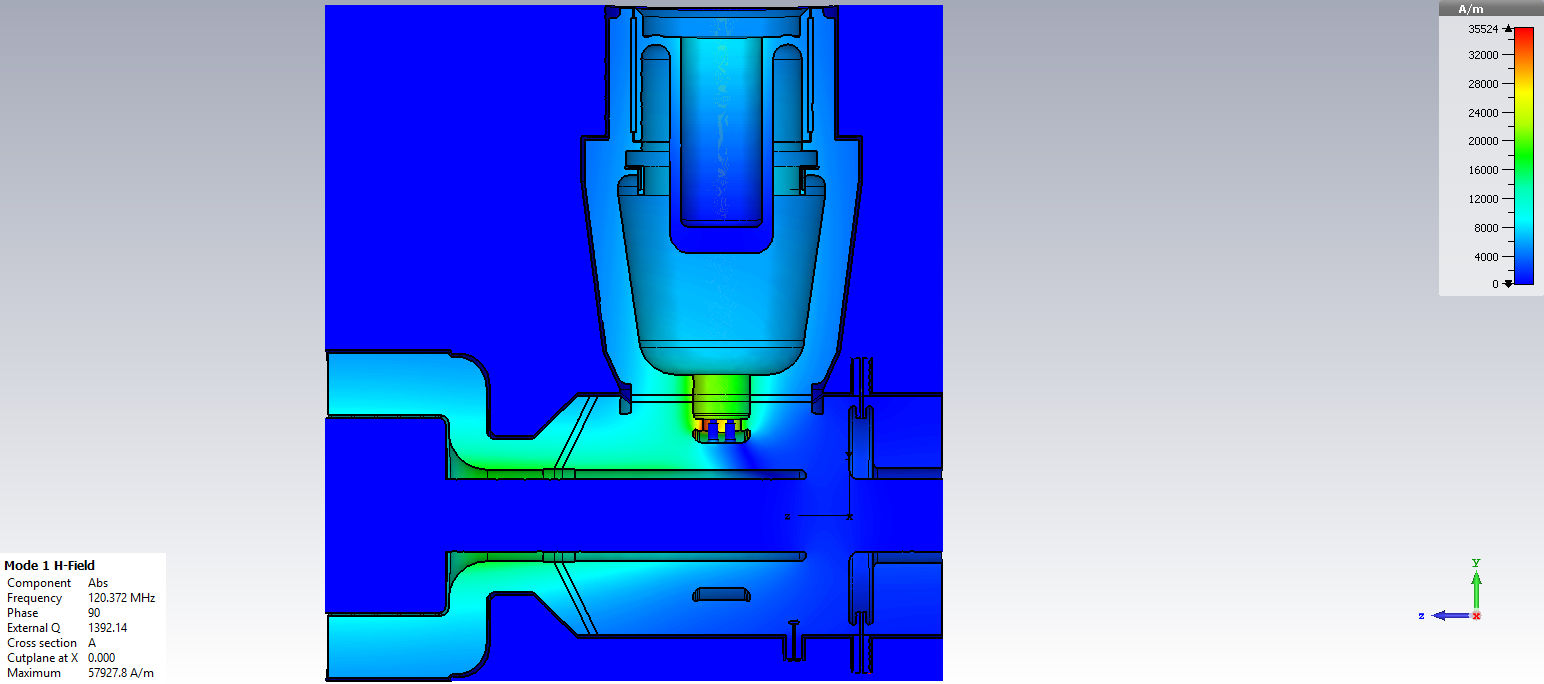 3
Empty cavity     Gennady Romanov
19/VII-2018
The cavity without ports, operating mode
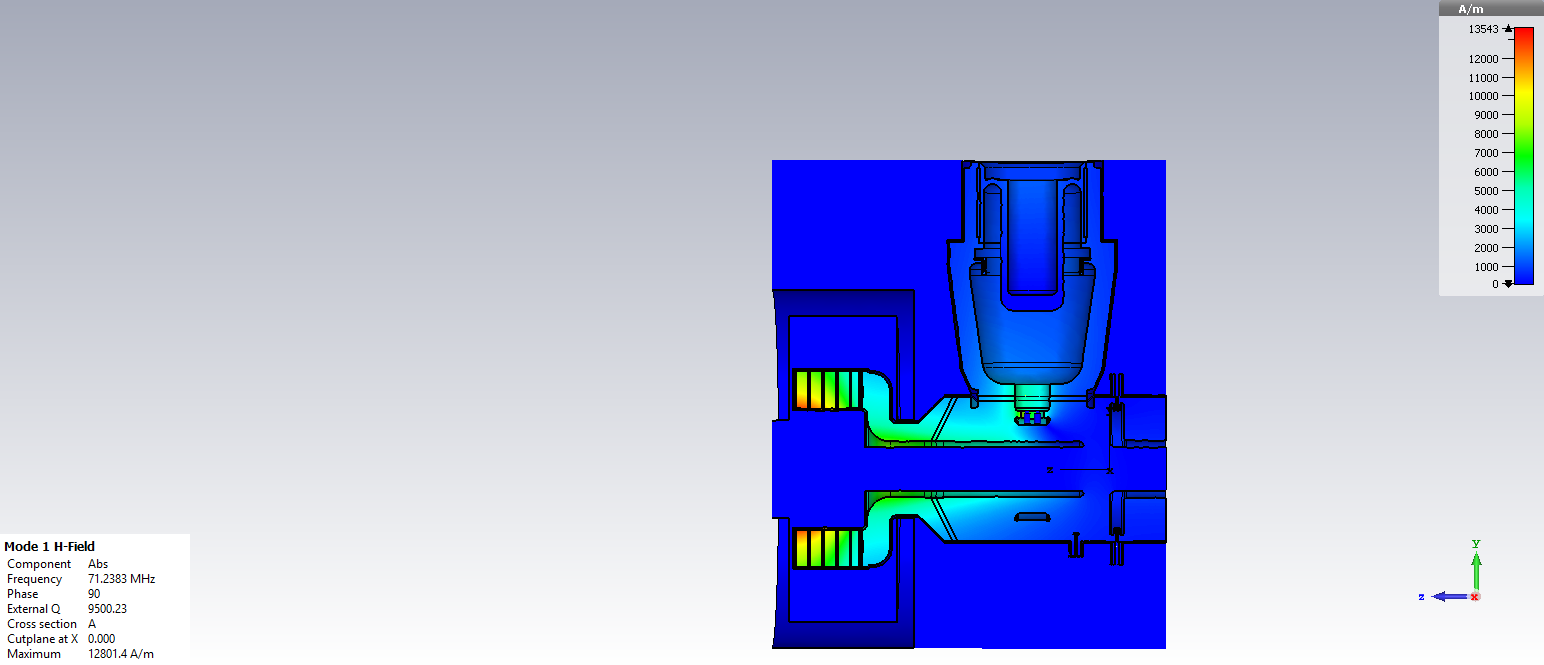 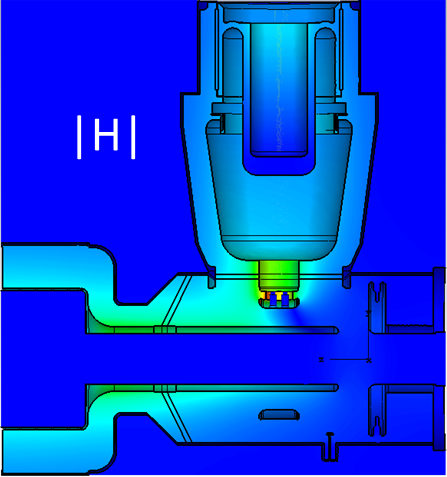 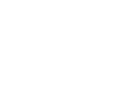 Empty
With garnet
4
Empty cavity     Gennady Romanov
19/VII-2018
The cavity without ports, 2nd mode
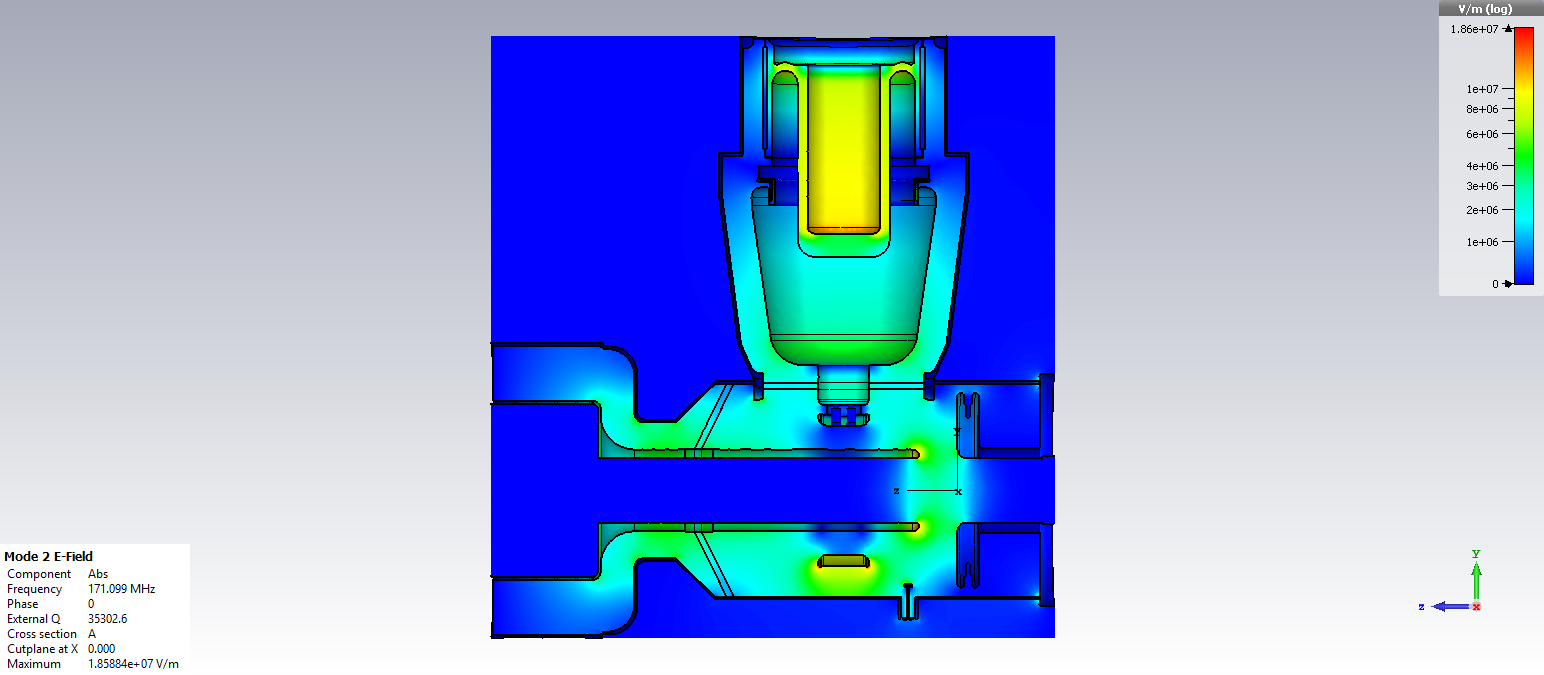 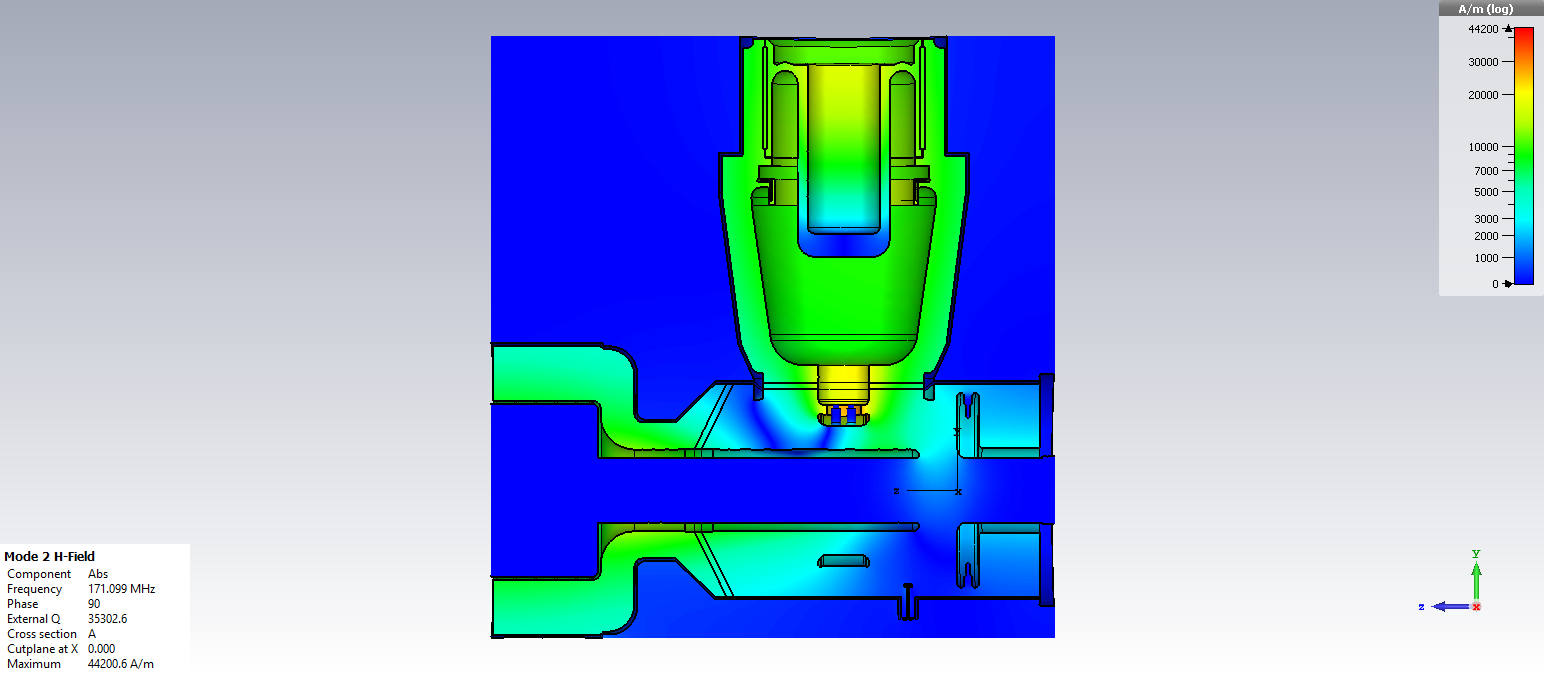 Empty
171 MHz
Q=4962
|H|
|E|
H
Log scale
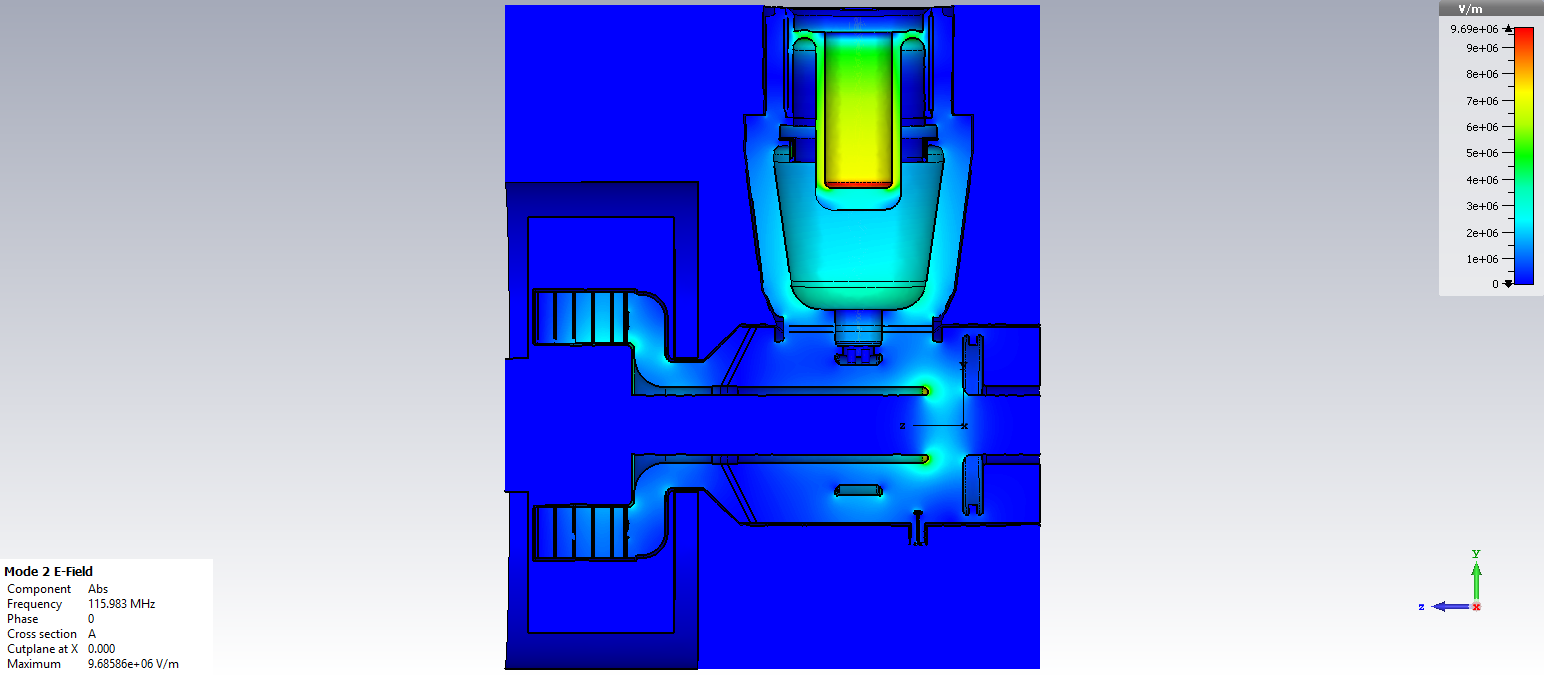 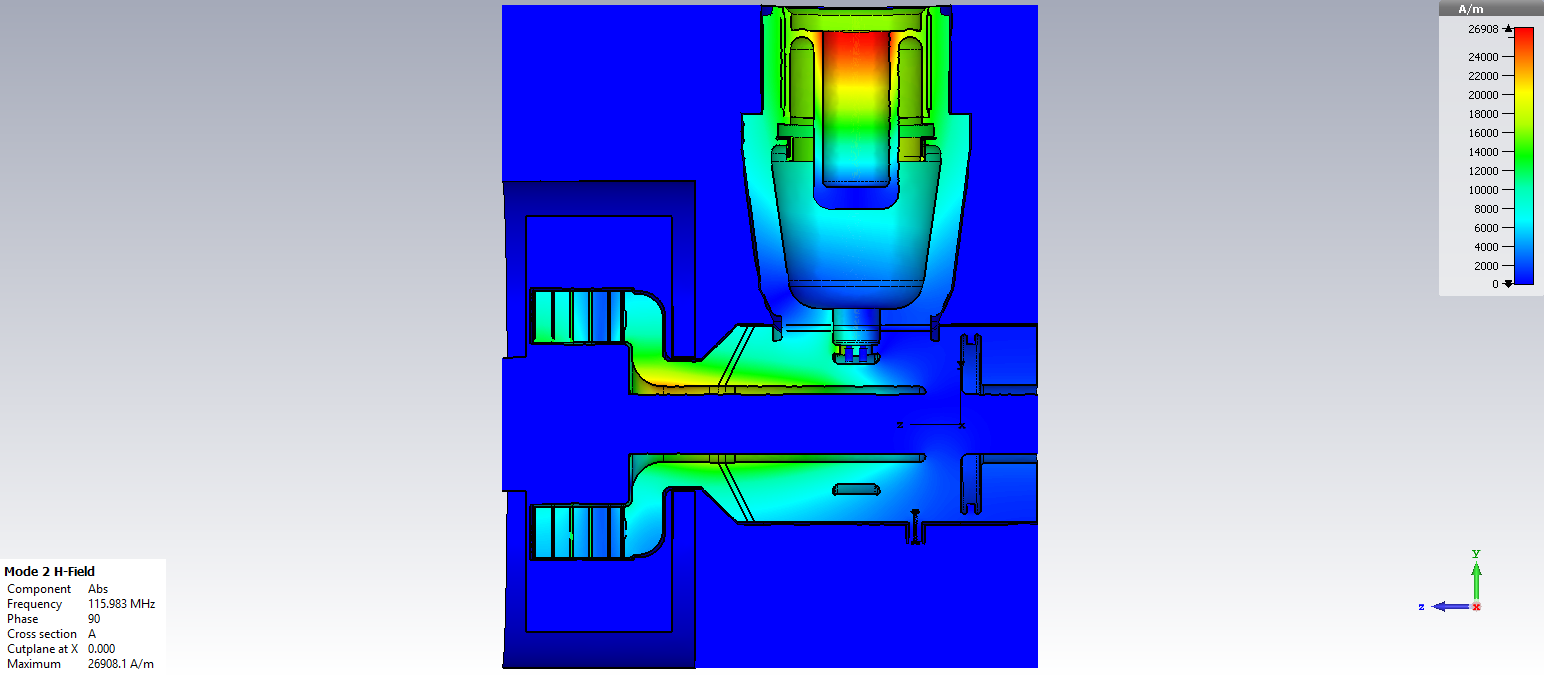 |E|
H
|H|
Uniform garnet
µ = 4, tanδ = 0.00026
116 MHz
Q=2969
5
Empty cavity     Gennady Romanov
19/VII-2018
Tests on July 9:
Rocky and Ryan removed the coupling ring and fruitbowl. So we now have only the cavity center conductor, outer conductor, and empty PA volume (with window). Open end and PA volume are blanked off.
In this case Q ~ 2900. Only loosening the bolts in Joint 2 seems to affect the Q. This is surprising. See ppt for details.

Ding simulated the empty cavity in HFSS:
1.) With coupler ring and with big tapered center conductor, f: 110.87 MHz, Q 7385
2.) Without coupler ring and with big tapered center conductor, f: 141.59 MHz,  Q 9002
3.) Without coupler ring and without big tapered center conductor, f: 143.624 MHz,  Q 9017

1.) For the first case, the PA geometry is probably not exactly the same as Ding simulated
We measured 120.68 MHz and Q=2000. Gennady had predicted 120.5 MHz and Q=6070.
2.)  We didn't measure this case.
3.)  f = 147.4 MHz Q=2900. Again 3x too small. (Any difference in PA geometry matters less here)

empty_nopa_7_8.pptx
6
Empty cavity     Gennady Romanov
19/VII-2018
Very empty cavity
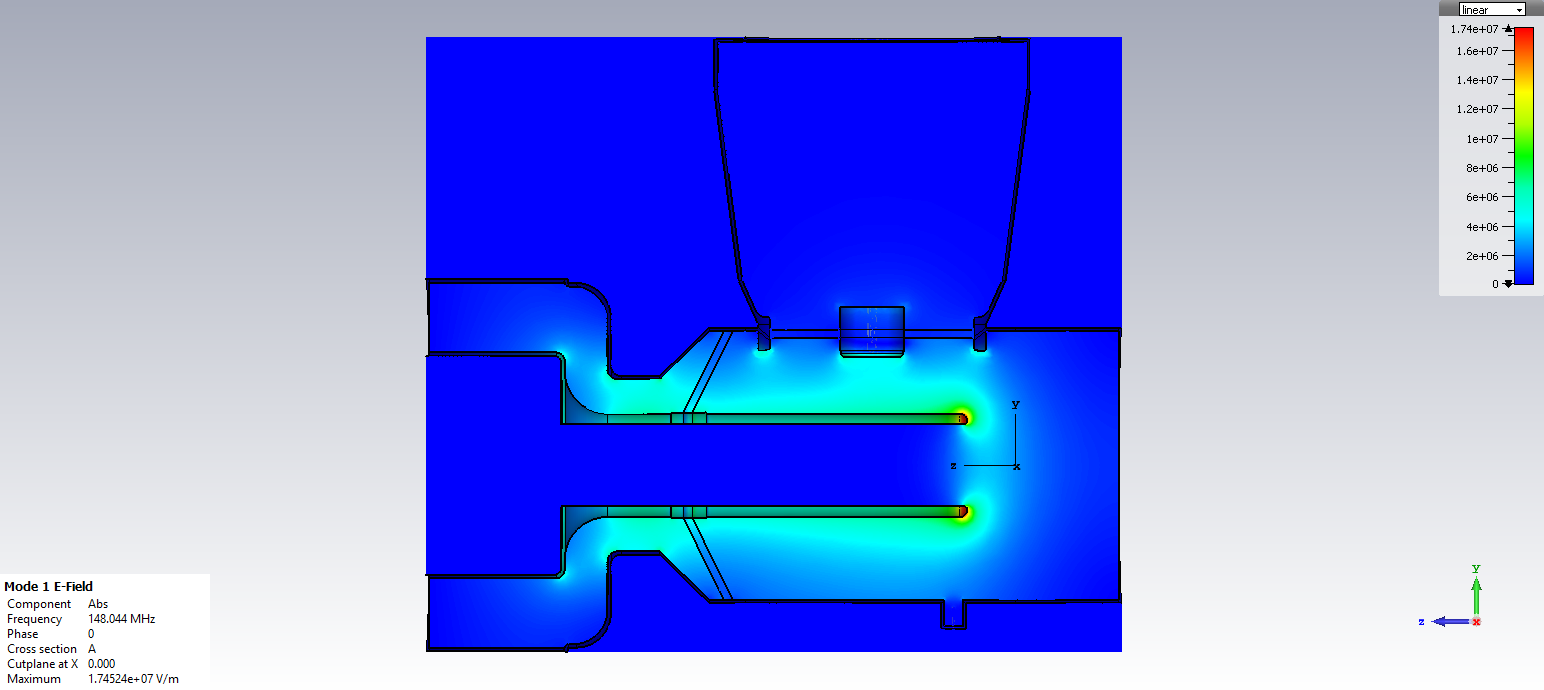 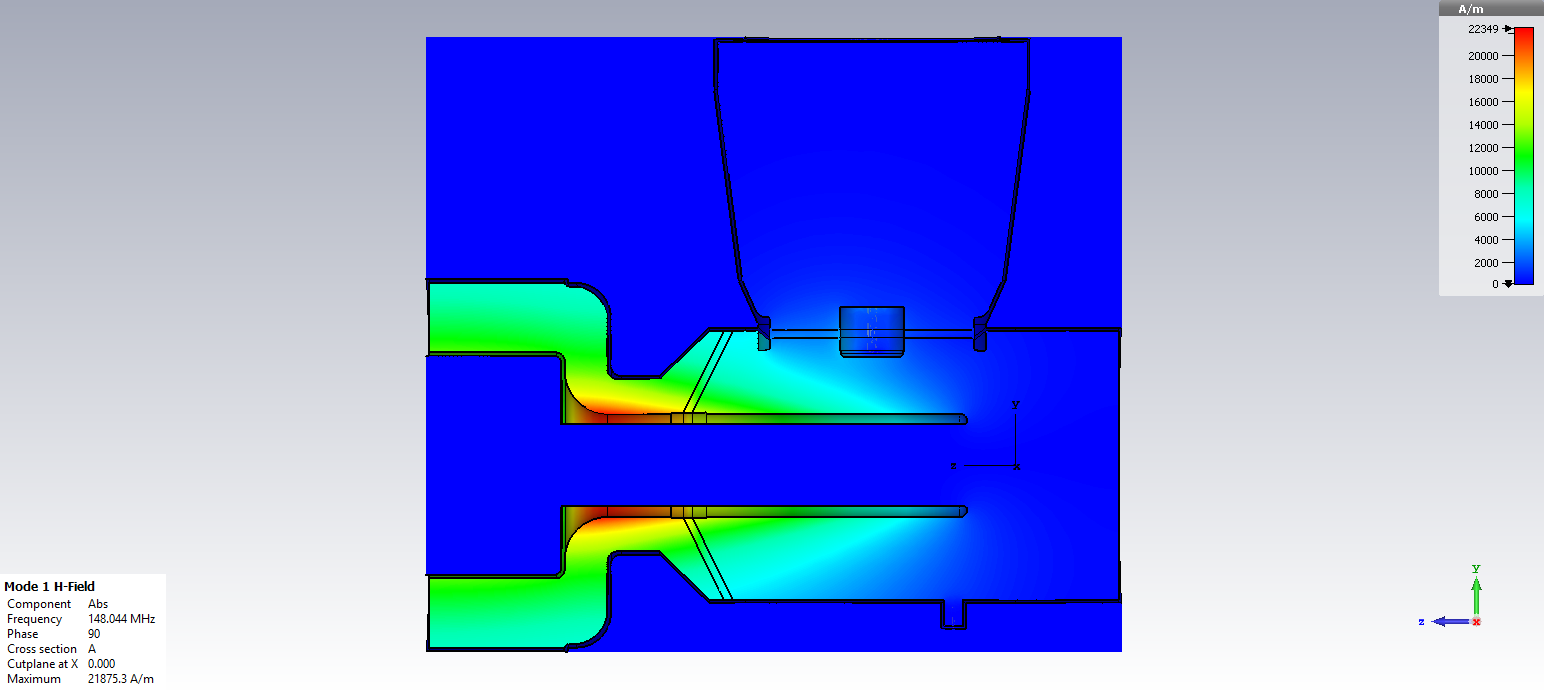 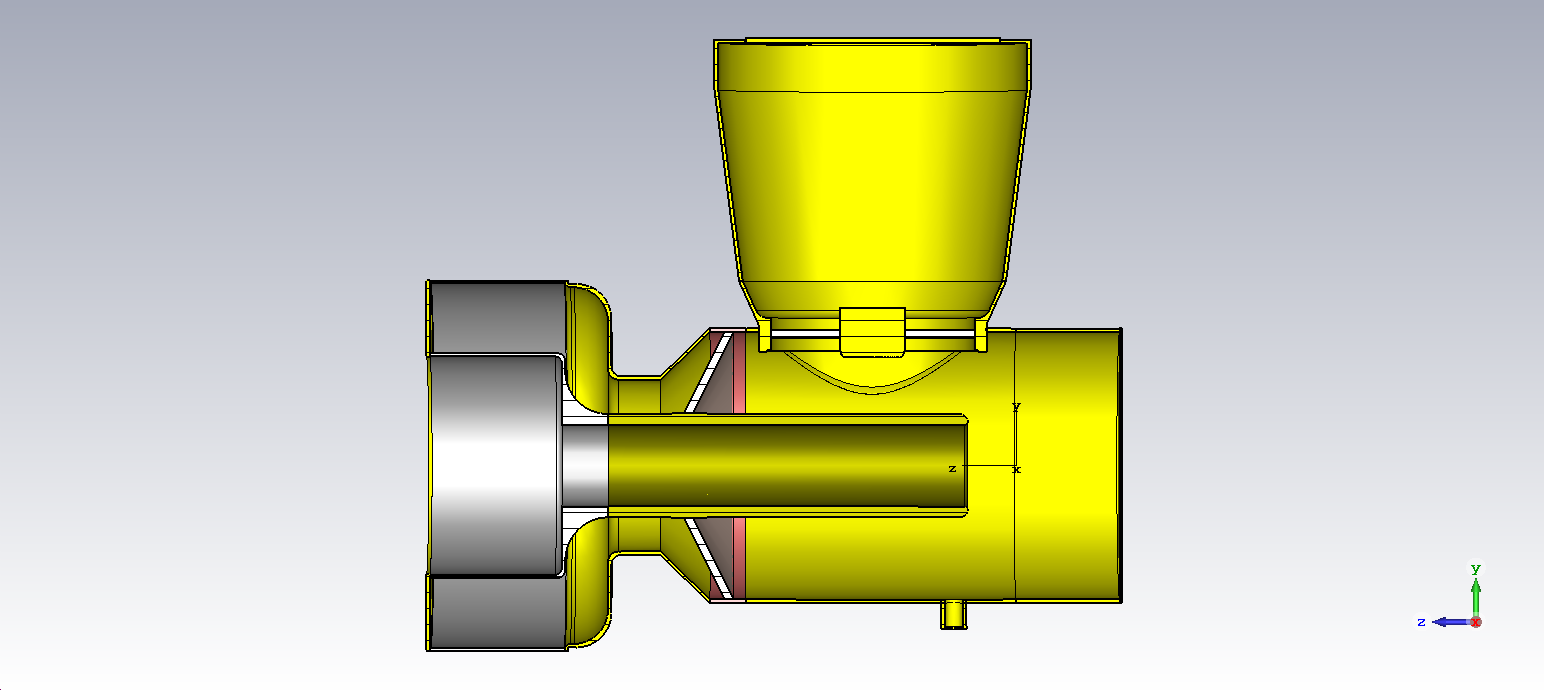 Mode 1 |E|
Mode 1 |H|
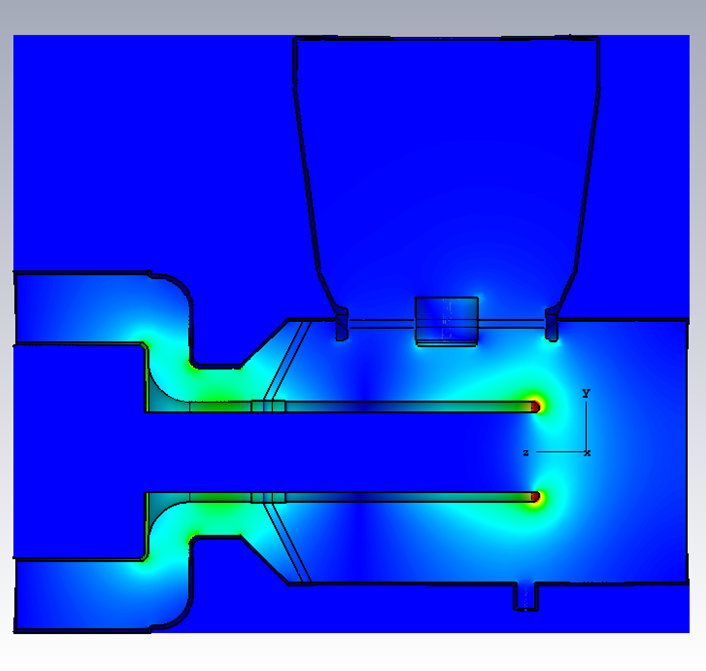 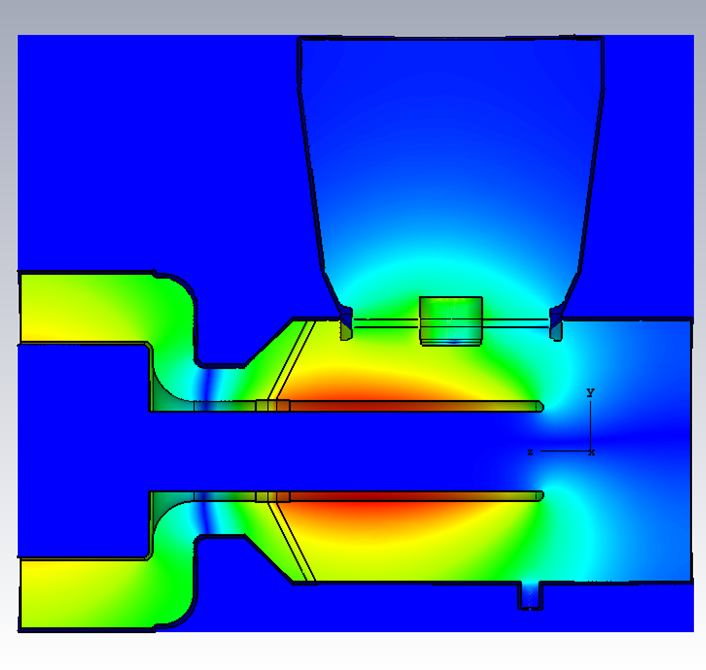 Mode 2 |H|
Mode 2 |E|
F1 = 148.04 MHz
Q1 = 8000
(losses in alumina – 7%)

F2 = 345.0 MHz
Q2 = 14600
(losses in alumina – 10.5%)
7
Empty cavity     Gennady Romanov
19/VII-2018